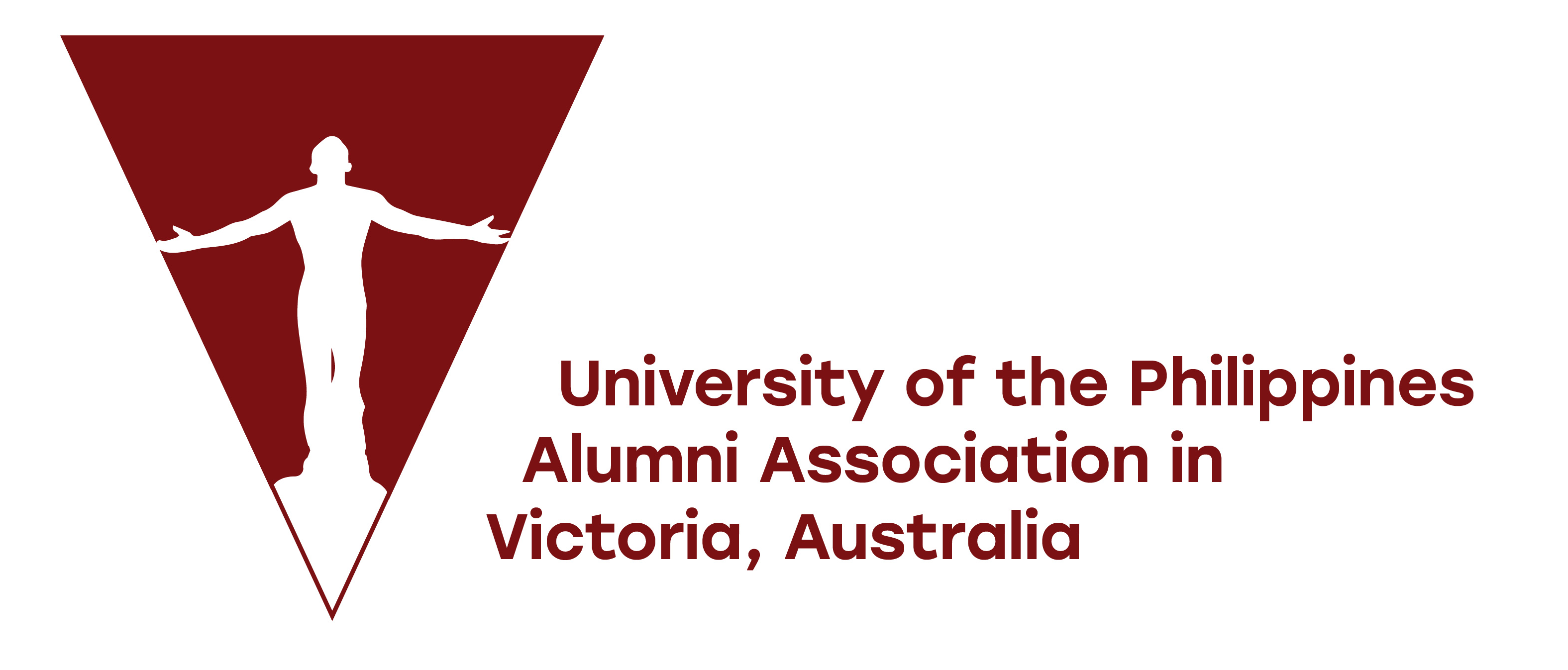 Statement of purpose
To unite and support UP alumni who are current and new residents in Victoria, enable a sense of belonging to the Victorian community and make a valuable contribution to Australia and the Philippines.
Vision and mission
Our vision is to establish the UP alumni association in Victoria as a progressive and exemplary organisation, provide a channel for new and existing members to unite  and uphold Filipino cultural values and thrive in Victoria.
Goals and objectives
We will create a positive, collegiate and cooperative environment that will serve and create a model for Filipino communities. We will do this by:
having regular catch-ups with members
holding alumni information and networking sessions 
providing a platform for job opportunities, volunteering and business networking via a website and directory
welcoming newcomers by linking them with alumni living in Victoria
Our values
We will continue to live by the university’s motto of “Honor and Excellence”.  In Victoria, we will serve and build an association underpinned by Filipino values of: 
“Bayanihan” – sense of community
“Yamang loob” – inner self enrichment
“Tulong Sulong” – move forward together
“Angat-kapwa” – uplift each other
“Walang iwanan” – leave no one behind